عنوان مقاله (B Zar Bold 32 pt)
نویسنده اول، عنوان علمی نویسنده، نام موسسه/ شرکت (B Zar 16 pt) 
نویسنده دوم، عنوان علمی نویسنده، نام موسسه/ شرکت (B Zar 16 pt)
کد مقاله: ----
2
3
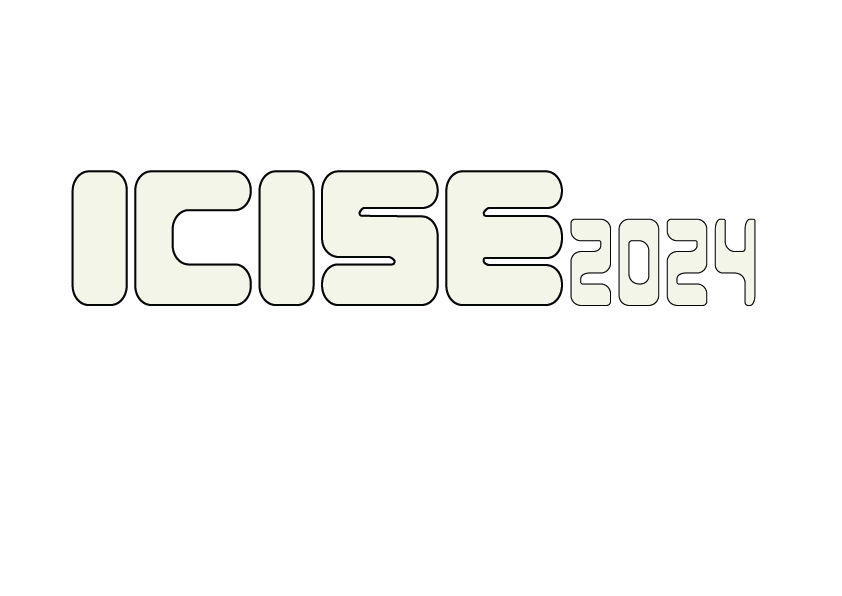 با تشکر از توجه شما
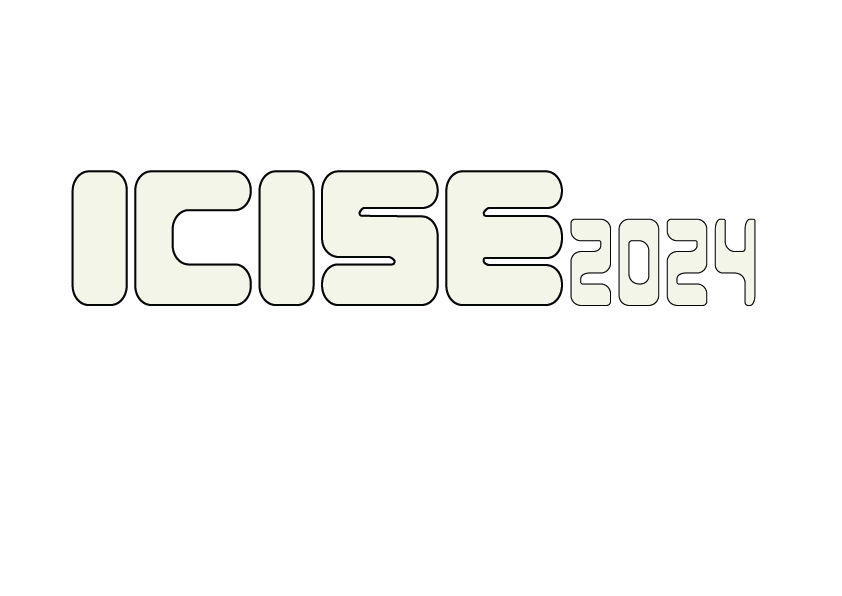